Naming Ionic Compounds
Mrs. Nielsen
Honors Chemistry
Monoatomic Ion
= A single atom with a charge
Common Ions Based on Groups
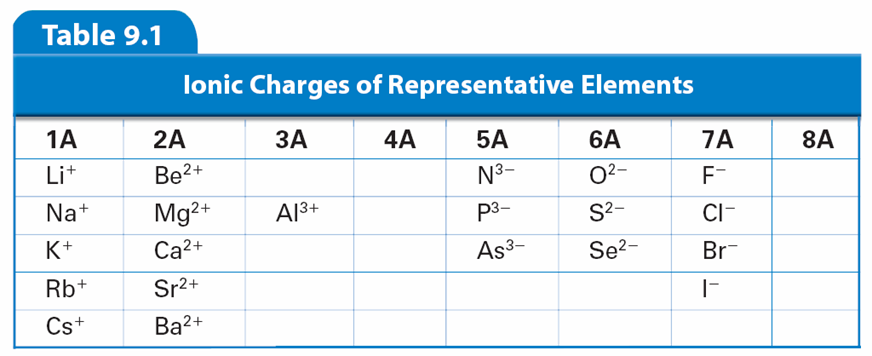 Monoatomic Ions
Oxidation number is the charge of a monatomic ion
Oxidation state is usually the same as the oxidation number (charge) and equals the number of electrons transferred. 
Ex: oxidation state of  	Na : +1	 	Cl:  -1
Main Group elements (s & p block) generally have 1 oxidation state
Transition metals can have more than 1 oxidation state (a.k.a. “the funky d block”)
Naming “The Funky d Block”
When naming transition metals, the oxidation state is indicated by roman numerals (stock) or by a suffix (classical)

Exceptions: Ag+1, Zn+2
Polyatomic Ions
= Groups of atoms with a charge
The charge given to a polyatomic ion applies to the entire group of atoms because it acts as a unit.
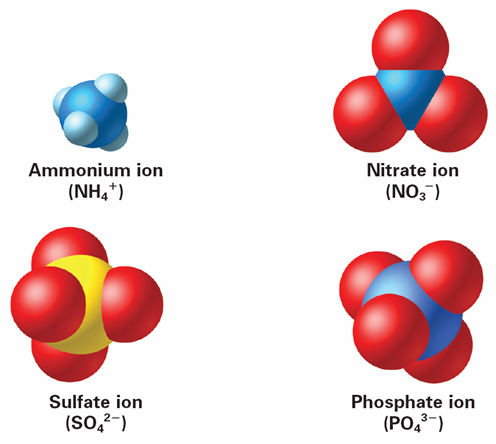 The names of most polyatomic anions end in -ite or –ate

Most are oxyanions
* See Polyatomic Ions Handout
-ates vs. -ites
Oxyanion – polyatomic ion bonded to one or more oxygen atoms
Ex: 	NO3- (nitrate)	SO4-2 (sulfate)
	NO2- (nitrite)	SO3-2 (sulfite)

	ClO3- (chlorate)	PO4-3 (phosphate)
	ClO2- (chlorite)	PO3-3 (phosphite)
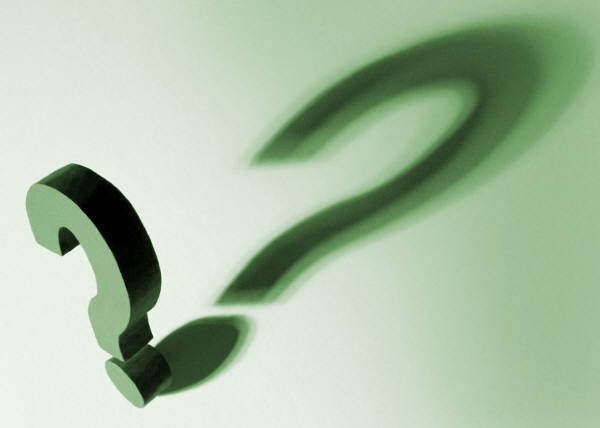 What’s the difference between “-ates” and “-ites”?
Now we can finallyName Ionic Compounds
1.  Monatomic cations use the element name.
	ex: Cs+ = Cesium
2.  Monatomic anions use the root of their element name 	plus the suffix –ide.
	ex: Br- = Bromide
You Try it! 
Name the cation first and the anion second
	NaCl			 CsBr		K2S
Naming Ionic Compounds continued...
* For Transition Metals with more than one oxidation number, roman numerals are required to indicate the charge on the ion
	ex: 	FeO = iron (II) oxide 
		Fe2O3 = iron (III) oxide
* If a compound contains a polyatomic ion, simply name the ion
	ex: 	NaOH = sodium hydroxide
		(NH4)2S = ammonium sulfide